Personal Information
p. 10
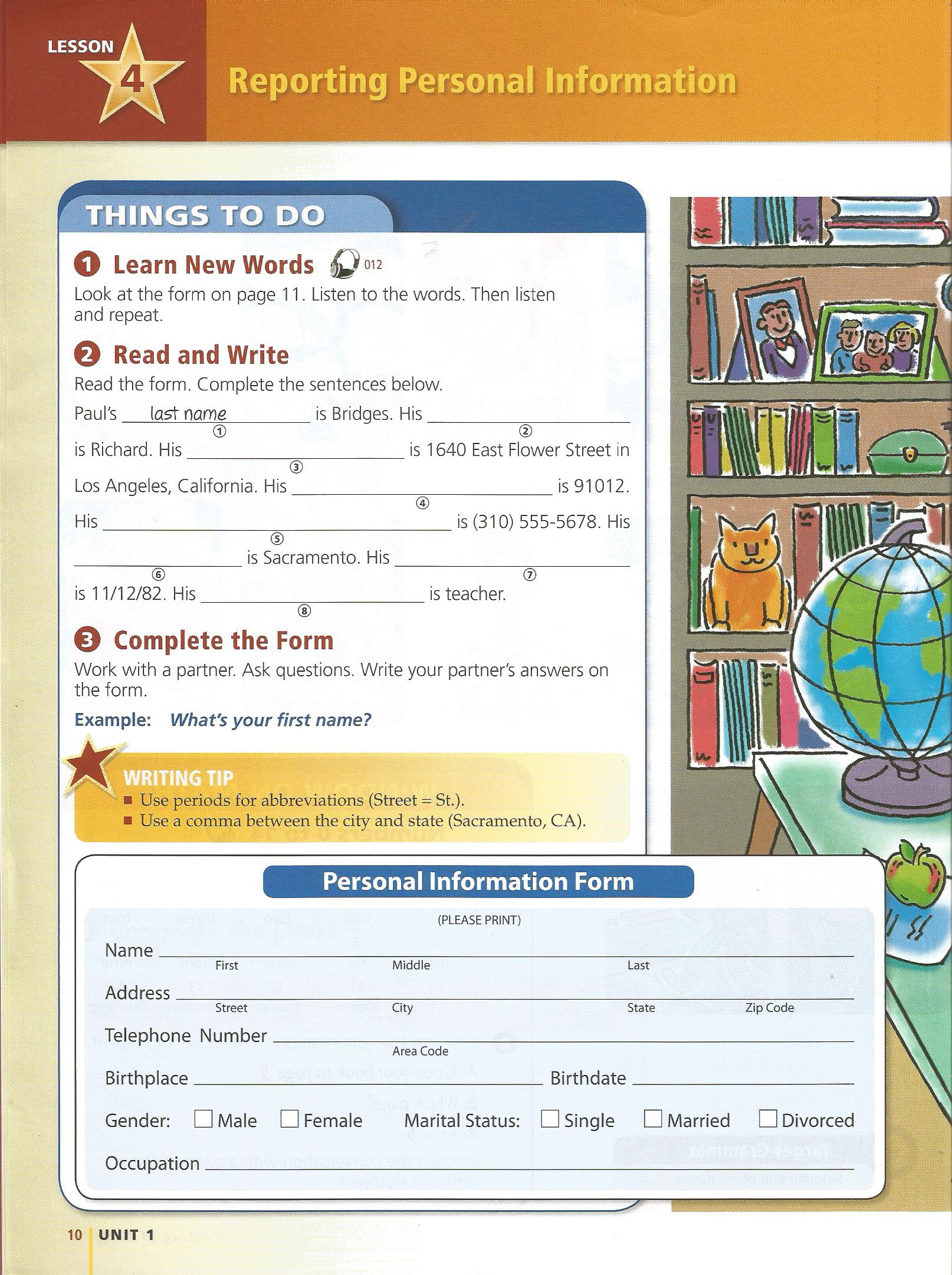 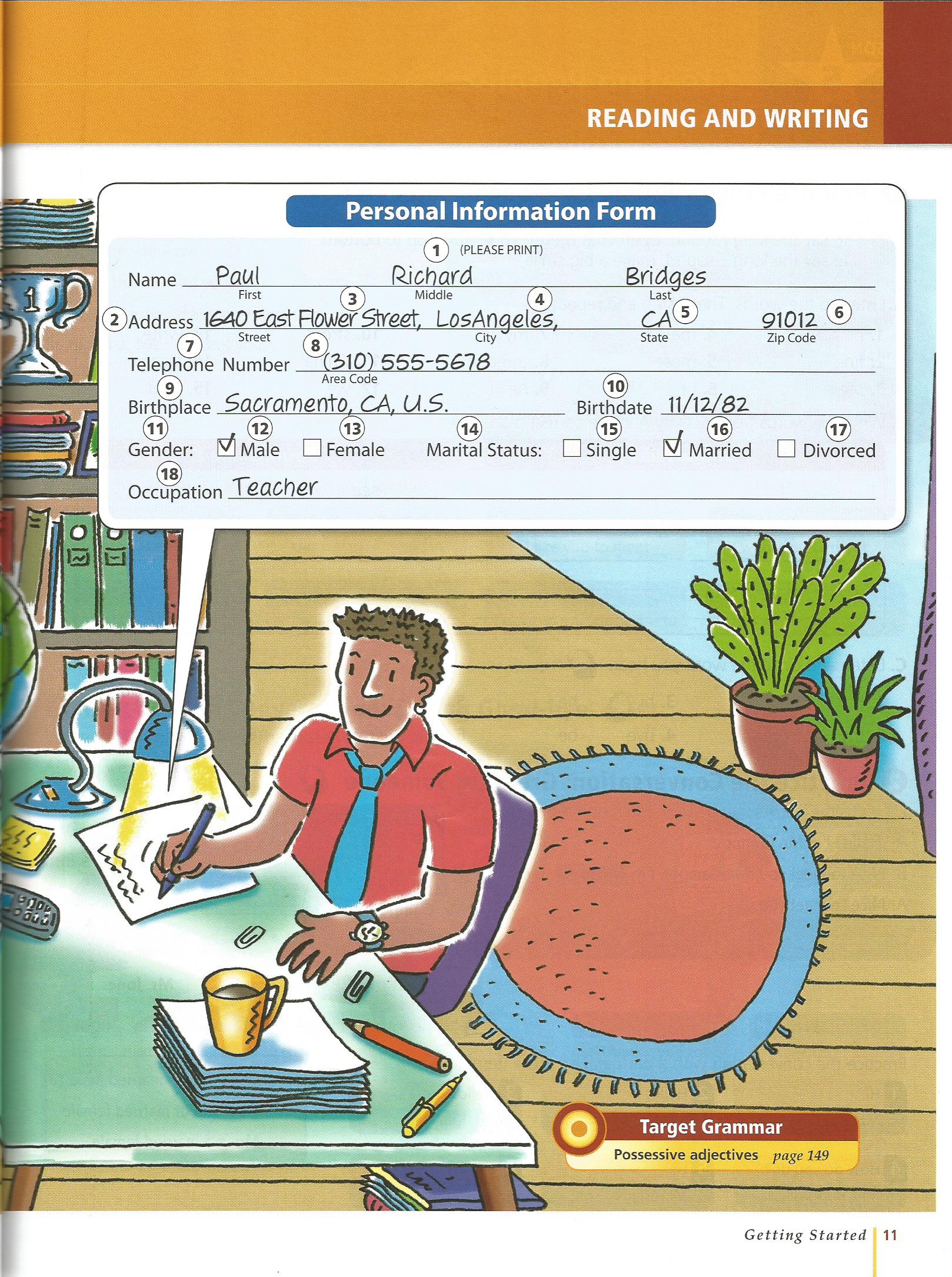 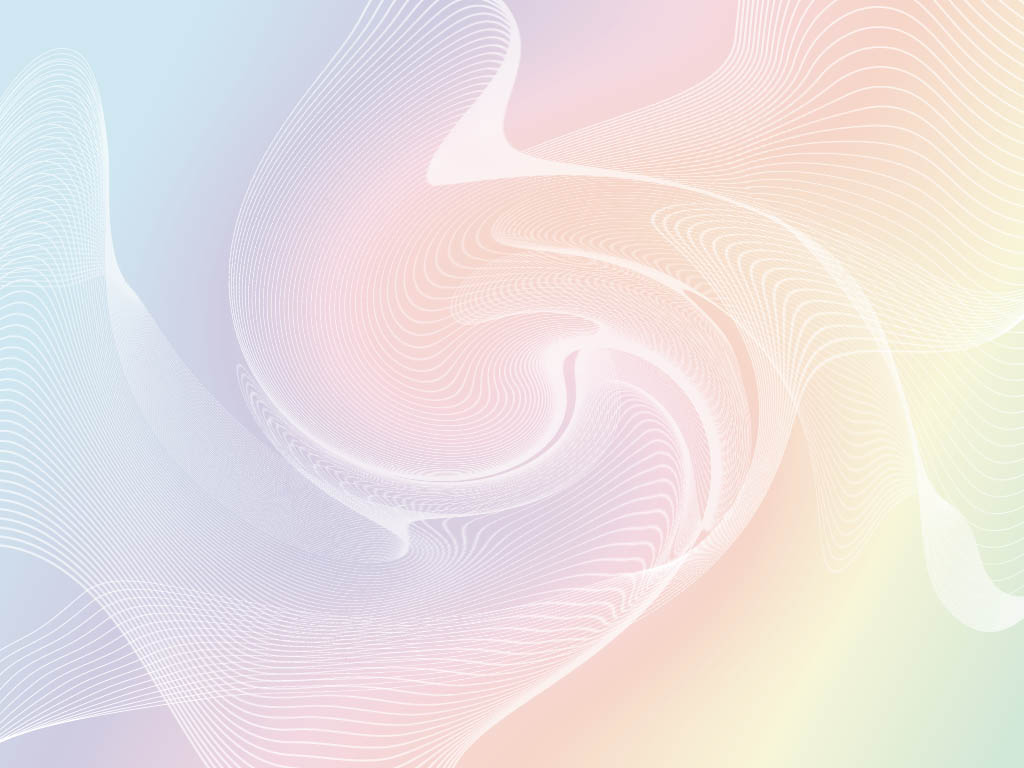 Address
Name
### Building name (apt. number)
Number, -dong, -gu, -si
South Korea (postal code)
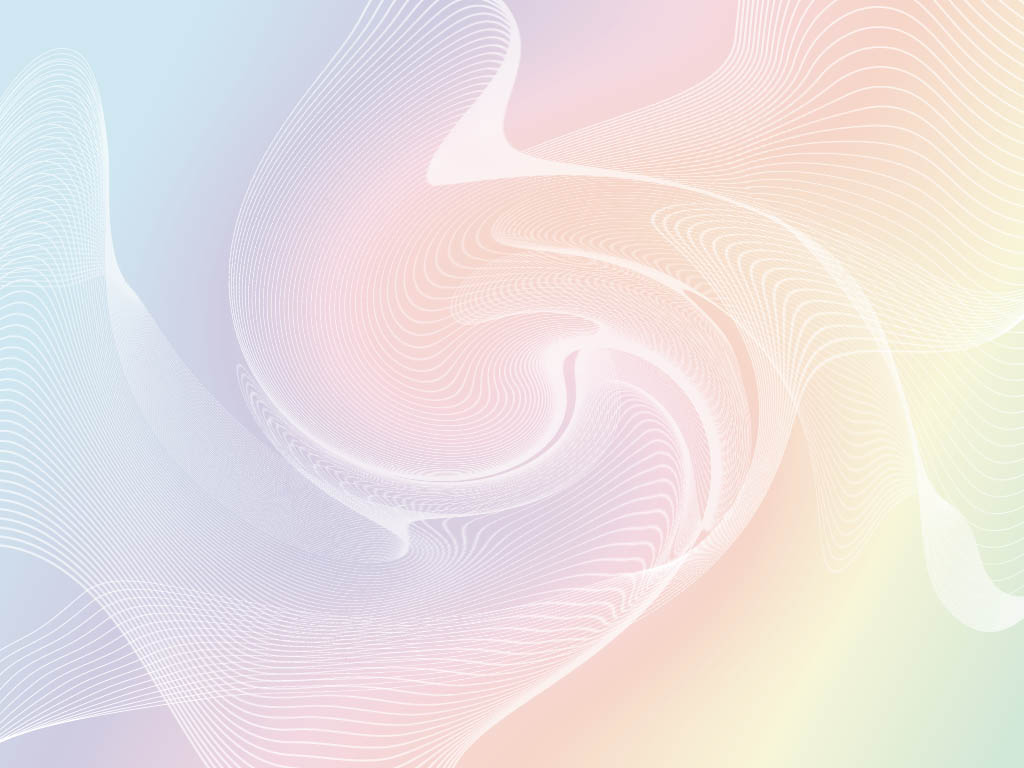 Address
135-283 서울특별시용산구 서초2동 1308-25하나 아파트 9층 912호박민호 선생님)
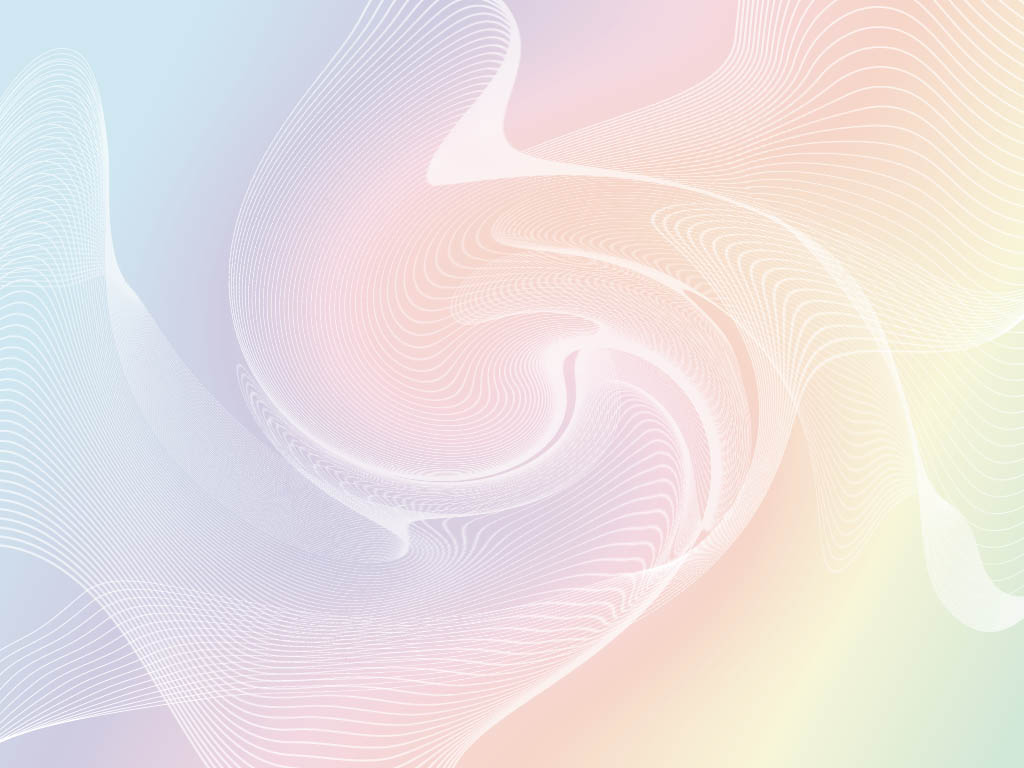 Postal Codes
300 Dong-gu
301 Jung-gu
302 Seo-gu
305 Yuseong-gu
306 Daedeok-gu
Fill out your information card:
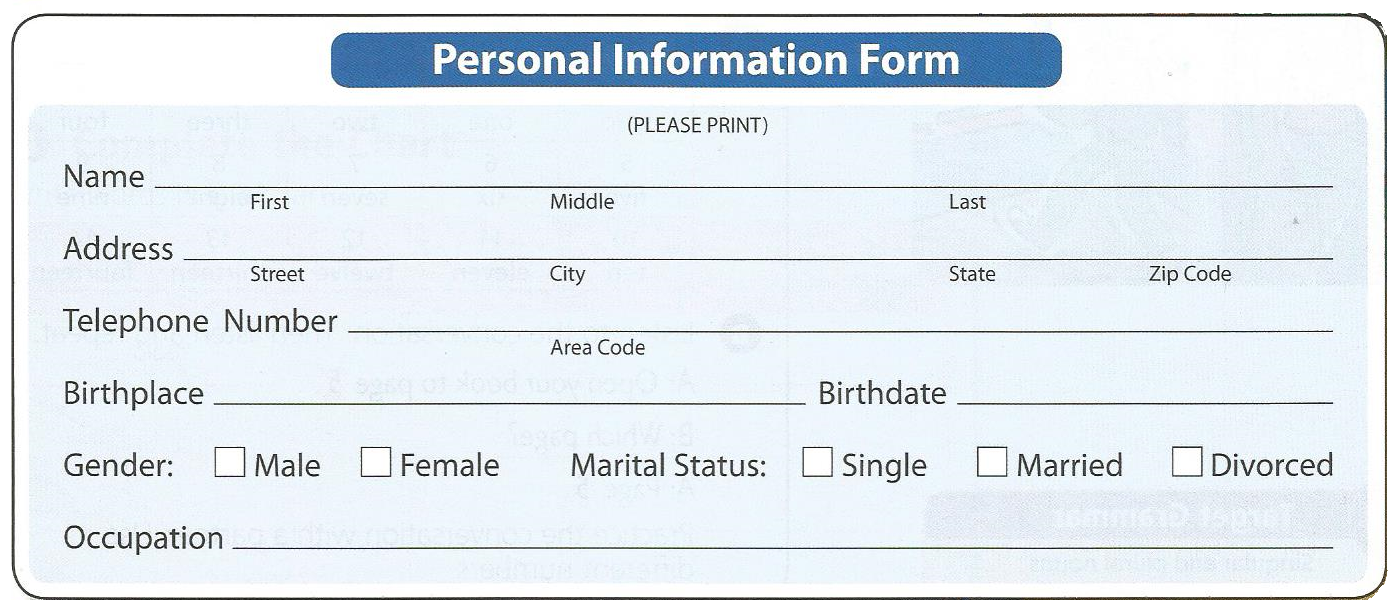 Introduce a friend
Start by taking a card

Then introduce the person on the card. 

Now that person will introduce the next card.
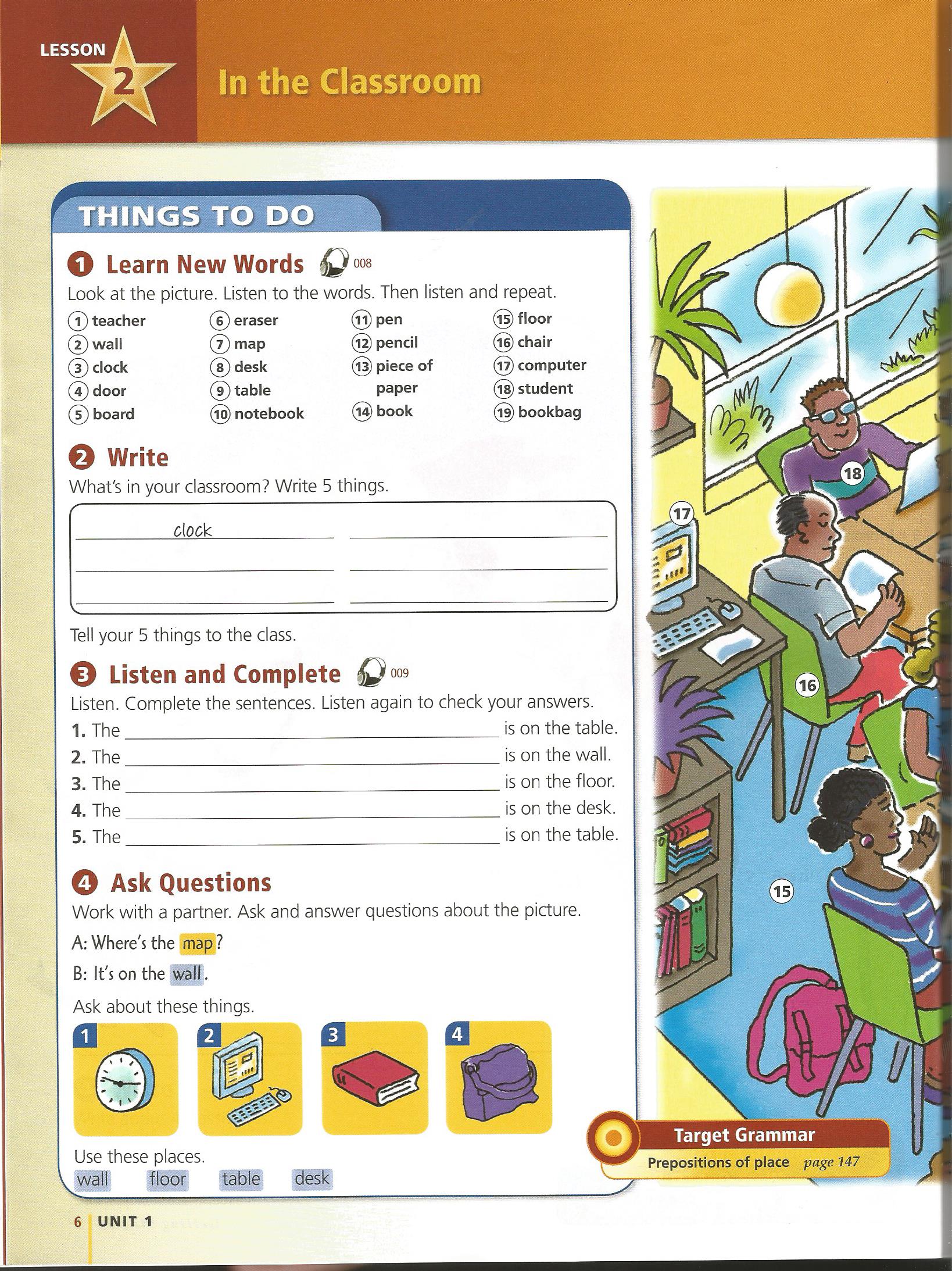 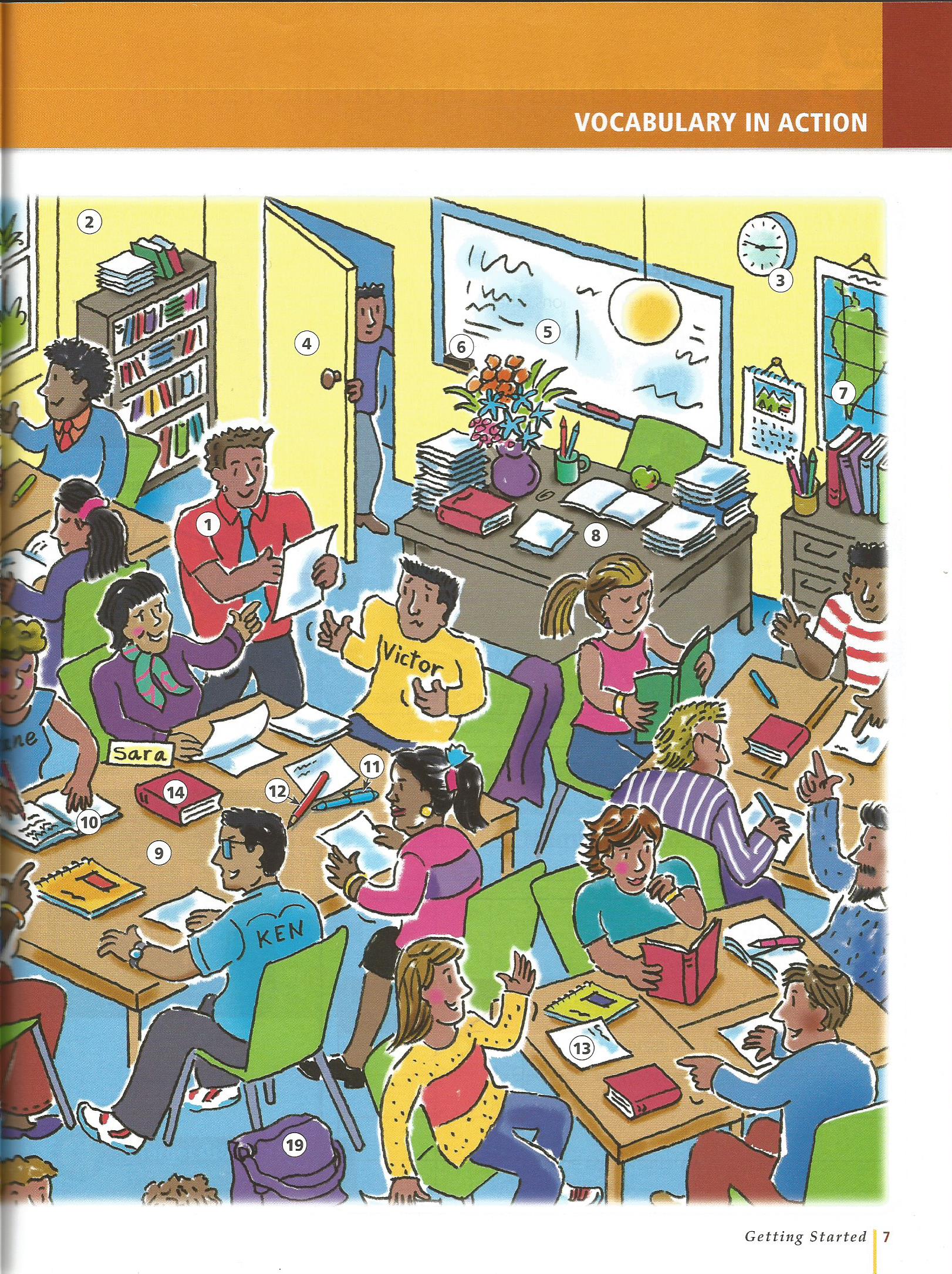 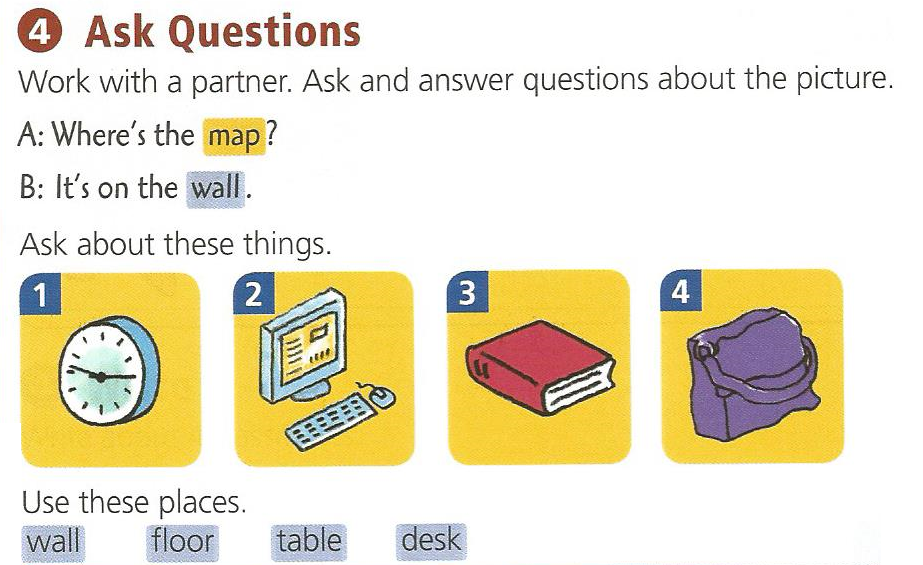 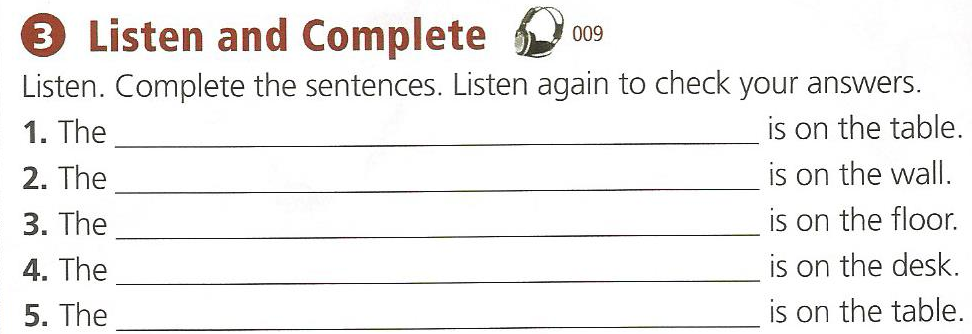 Whonu?
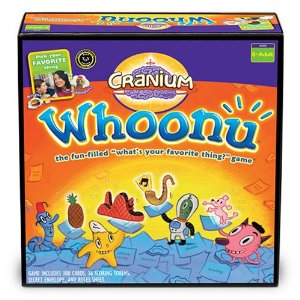 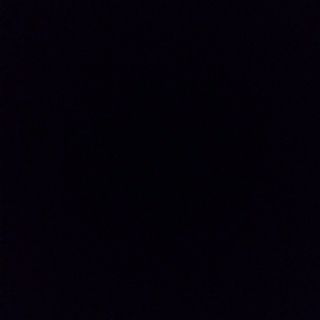 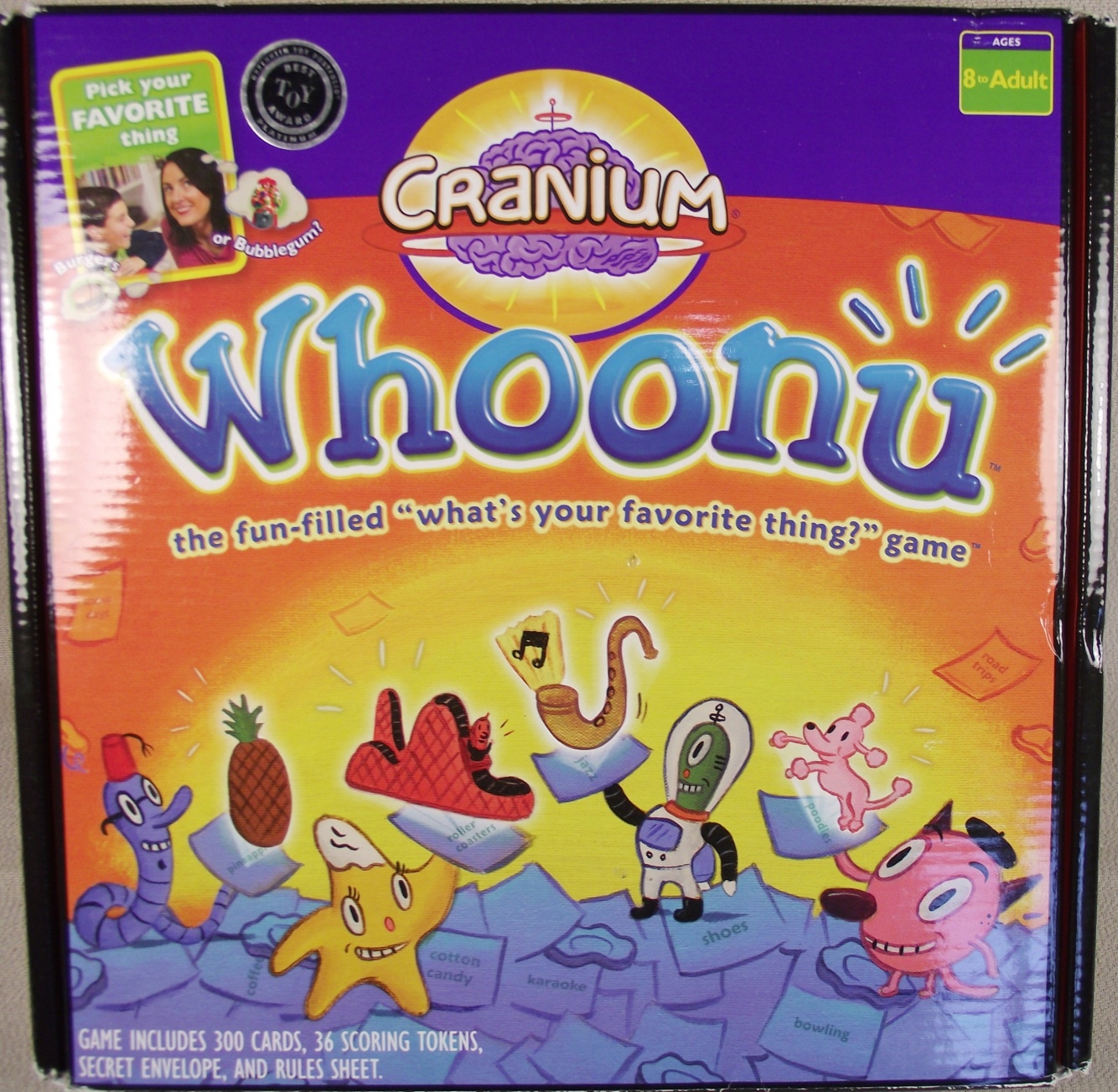 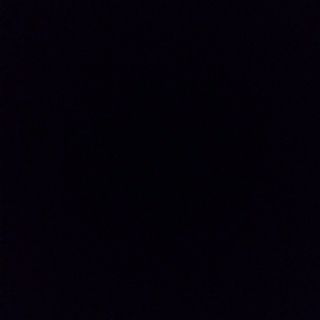 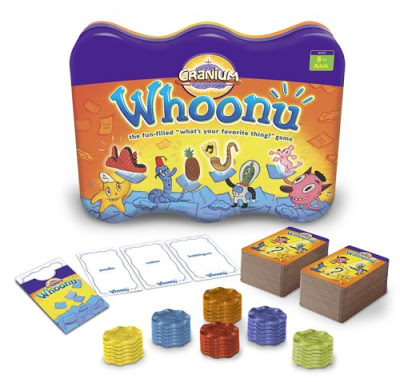 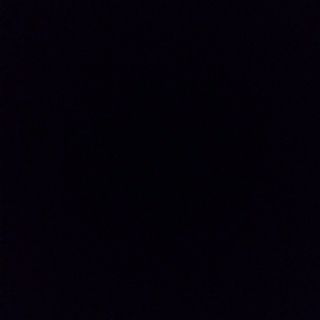 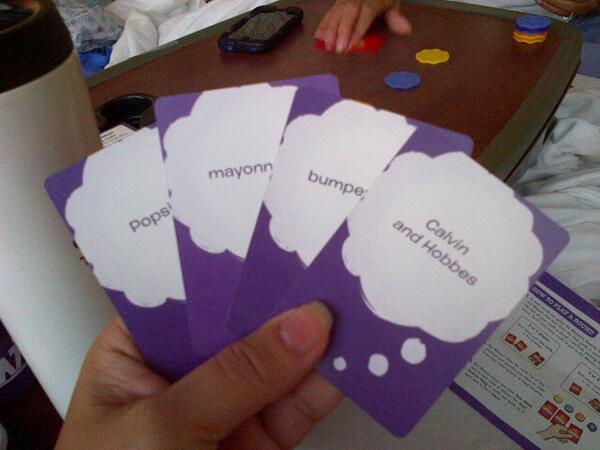 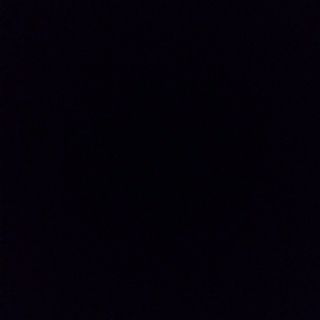 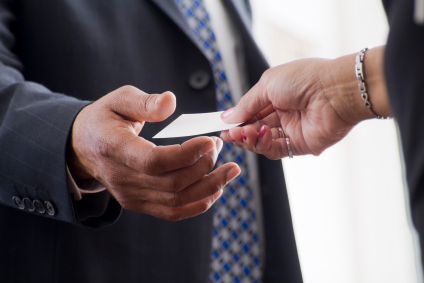 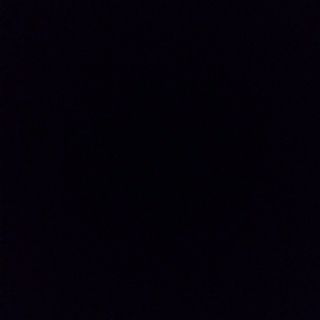 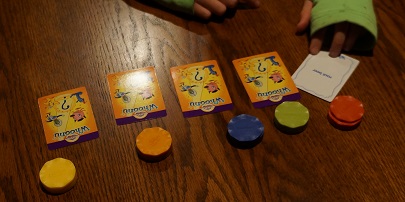 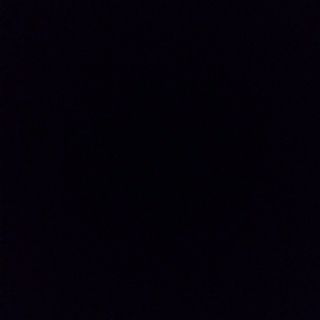 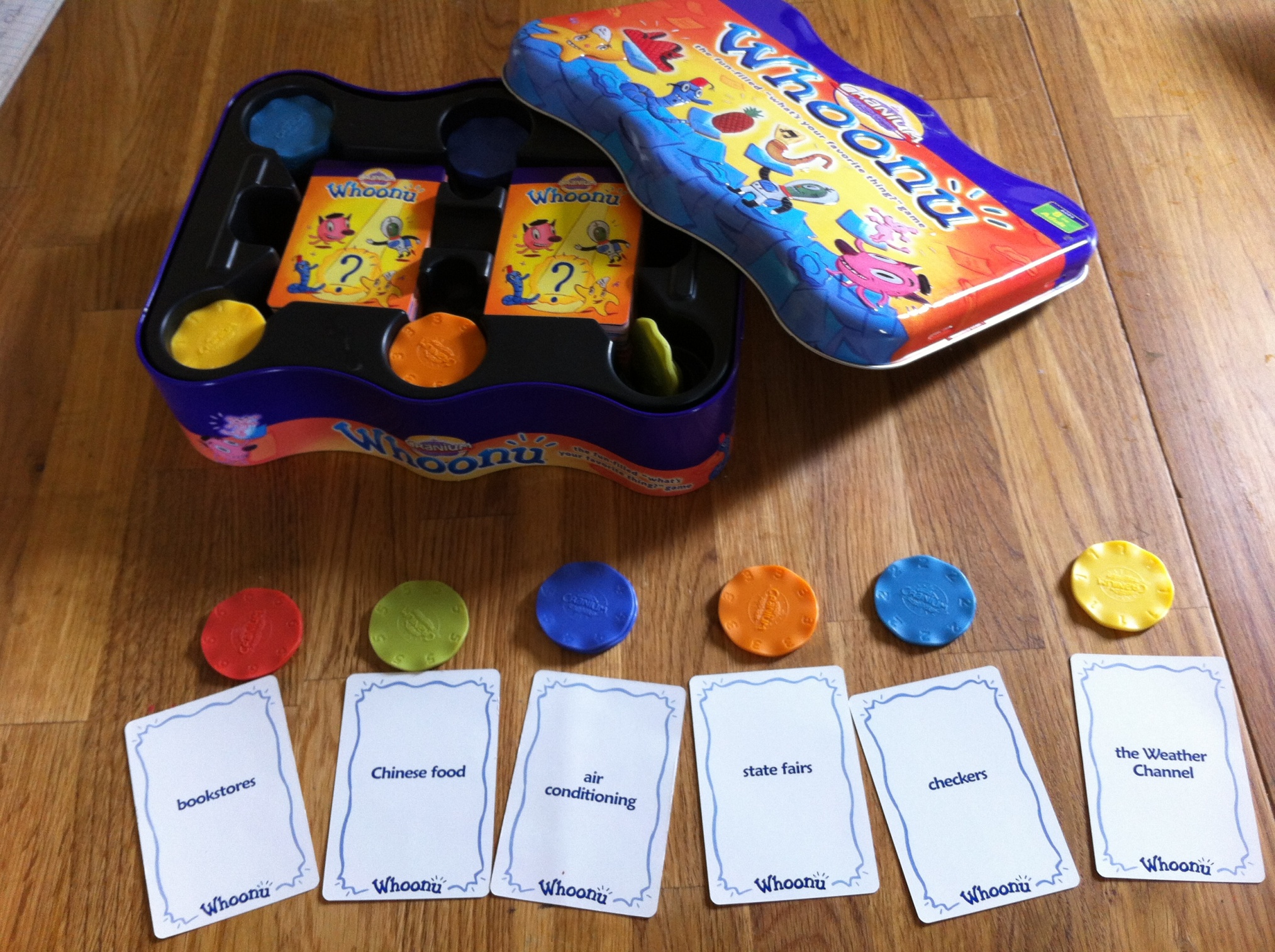